NOTRANJI IN ZUNANJI KOTI TRIKOTNIKA (Stičišče. str. 232)
Vir: http://www2.arnes.si/~vzagar/trik.1.4/trik1104.htm
VSOTA NOTRANJIH KOTOV V TRIKOTNIKU
Vir: http://nejta.splet.arnes.si/geometrija-v-splosnem/trikotniki/
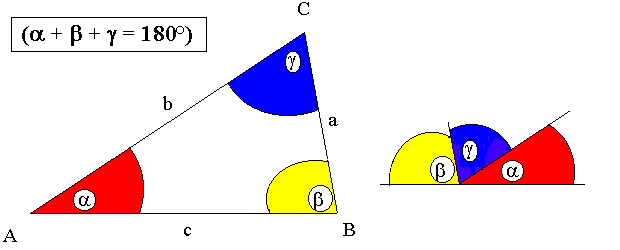 TO PRILEPIŠ!
Vir: http://nejta.splet.arnes.si/geometrija-v-splosnem/trikotniki/
Utrjevanje:
Rešitev 2.naloge
2. VSOTA ZUNANJIH KOTOV V TRIKOTNIKU
Vir: i-učbeniki
Uvodno preiskovanje: rešuješ samostojno!
4. naloga: 
Izdelaj svoj model zunanjih kotov trikotnika po korakih, kot so predstavljeni v ALBUMU SLIK v i-učbeniku na povezavi https://eucbeniki.sio.si/matematika7/688/index4.html - desna stran

Rešitev naloge PRILEPI v ZVEZEK.
TO PRILEPIŠ!
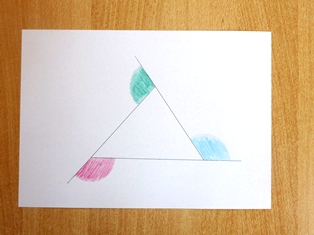 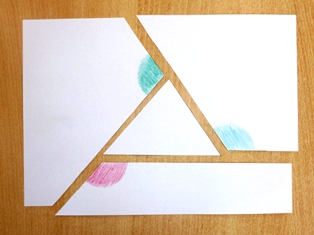 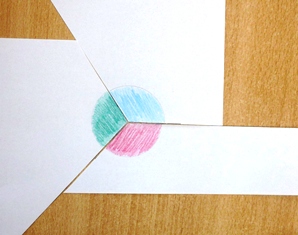 Vir: i-učbeniki
Utrjevanje:
1. učb. Stičišče 7 /str. 232:  PREPIŠI navodilo in REŠI Primer 5. 
Če ne gre samostojno, si pomagaj s postopkom iz učbenika.

2. Izračunaj velikost zunanjih kotov v enakostraničnem trikotniku!
(R: Vsak zunanji kot meri 120°)
DOMAČA NALOGA:Stičišče 7/ str. 233